МБ ДОУ ДС№2 «Крепыш»
Развитие элементарных математических представлений  дошкольников через использование игровых занимательных технологий
Воспитатель Власова Л.В.
Игра - это искра, зажигающая огонёк пытливости и любознательности.  (В А. Сухомлинский)Обучение математике детей дошкольного возраста немыслимо без использования занимательных игр, задач, развлечений. 
   Когда внимание ребёнка приковано к игре, к выполнению игровых задач, он сам того не замечая, преодолевает трудности математического характера, учится оперировать имеющимися знаниями.
К занимательным игровым технологиям относятся:
разнообразные дидактические игры: настольно-печатные и с предметами; обучающие и развивающие авторские игры (разработанные А. А. Столяром, Б. П. Никитиным); шашки, шахматы;

 занимательный математический материал: головоломки, геометрические мозаики и конструкторы, лабиринты, задачи-шутки, задачи на трансфигурацию (например, для игры «Танграм» );

 отдельные дидактические средства: блоки 3. Дьенеша (логические блоки), палочки X. Кюзенера, счетный материал (отличный от того, что применяется на занятиях), кубики с цифрами и знаками, детские вычислительные машины и многое другое; 

 книги с учебно-познавательным содержанием для чтения детям и рассматривания иллюстраций.
Занимательный математический материал
Сущность занимательности – новизна, необычность, неожиданность.

Занимательный математический материал:

Активизирует умственную деятельность;
Заинтересовывает математическим содержанием;
Увлекает и развлекает детей;
Развивает ум;
Расширяет, углубляет математические представления;
Закрепляет полученные знания и умения.
Представляю Вашему вниманию занимательный игровой материал по формированию элементарных математических представлений.
Числовой лабиринт
-  проведи все дорожки из чисел.
«Кто куда летит?»
Представляю Вашему вниманию занимательный игровой материал по формированию элементарных математических представлений.
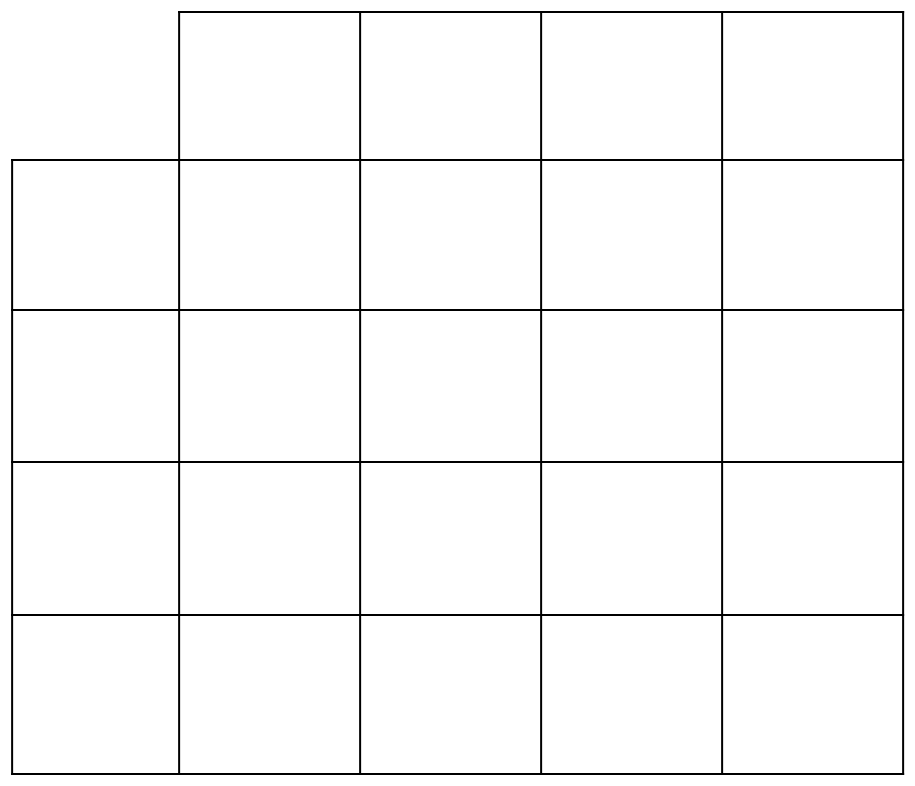 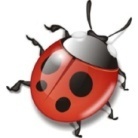 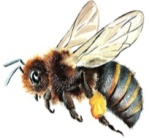 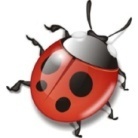 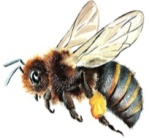 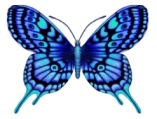 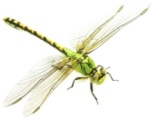 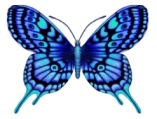 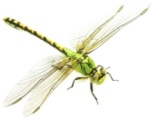 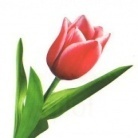 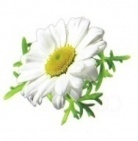 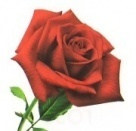 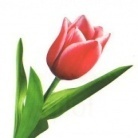 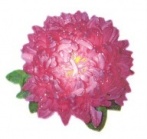 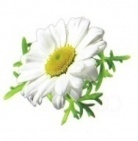 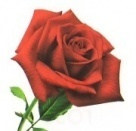 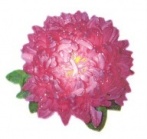 -  Отметь крестиками в таблице, кто куда летит.
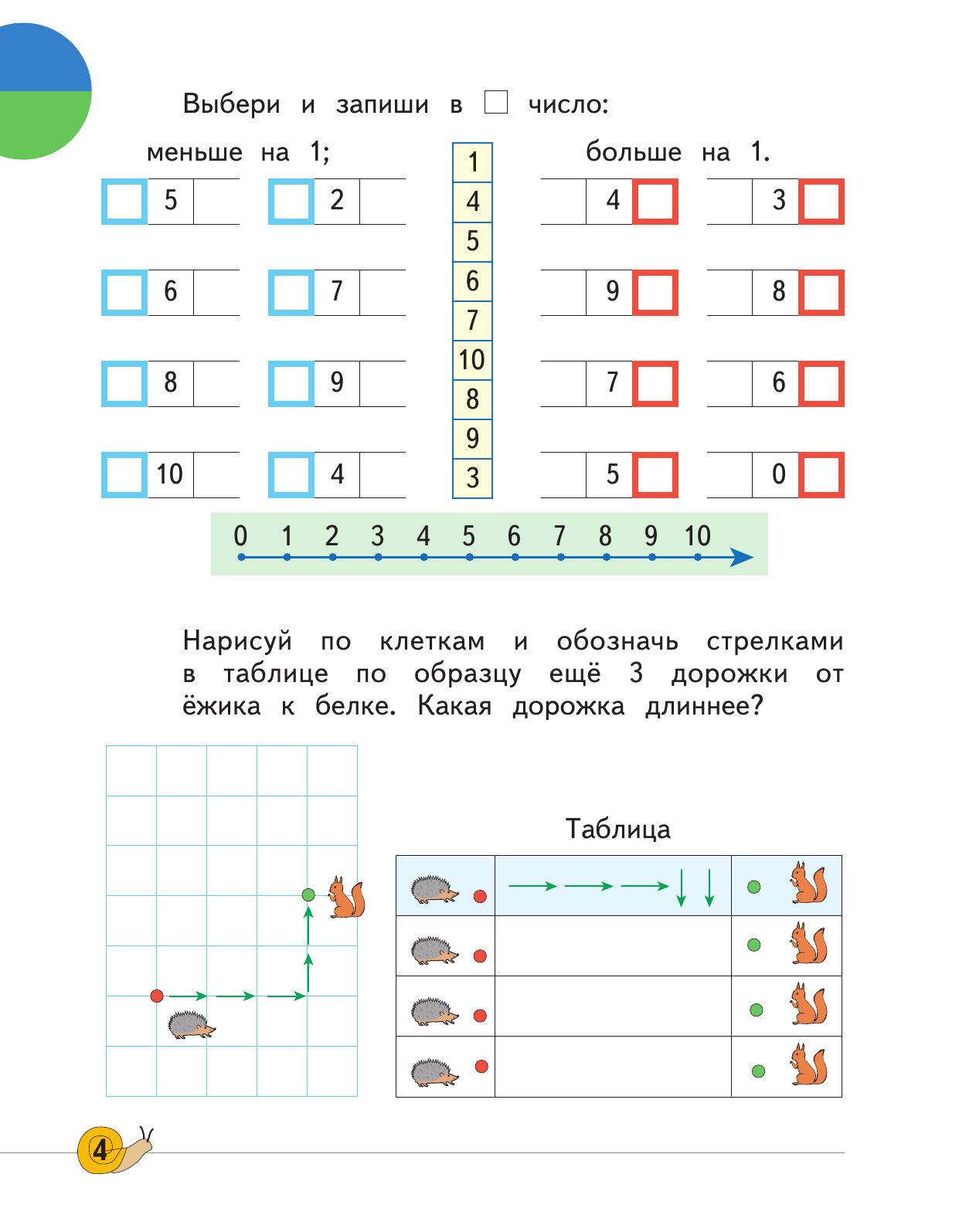 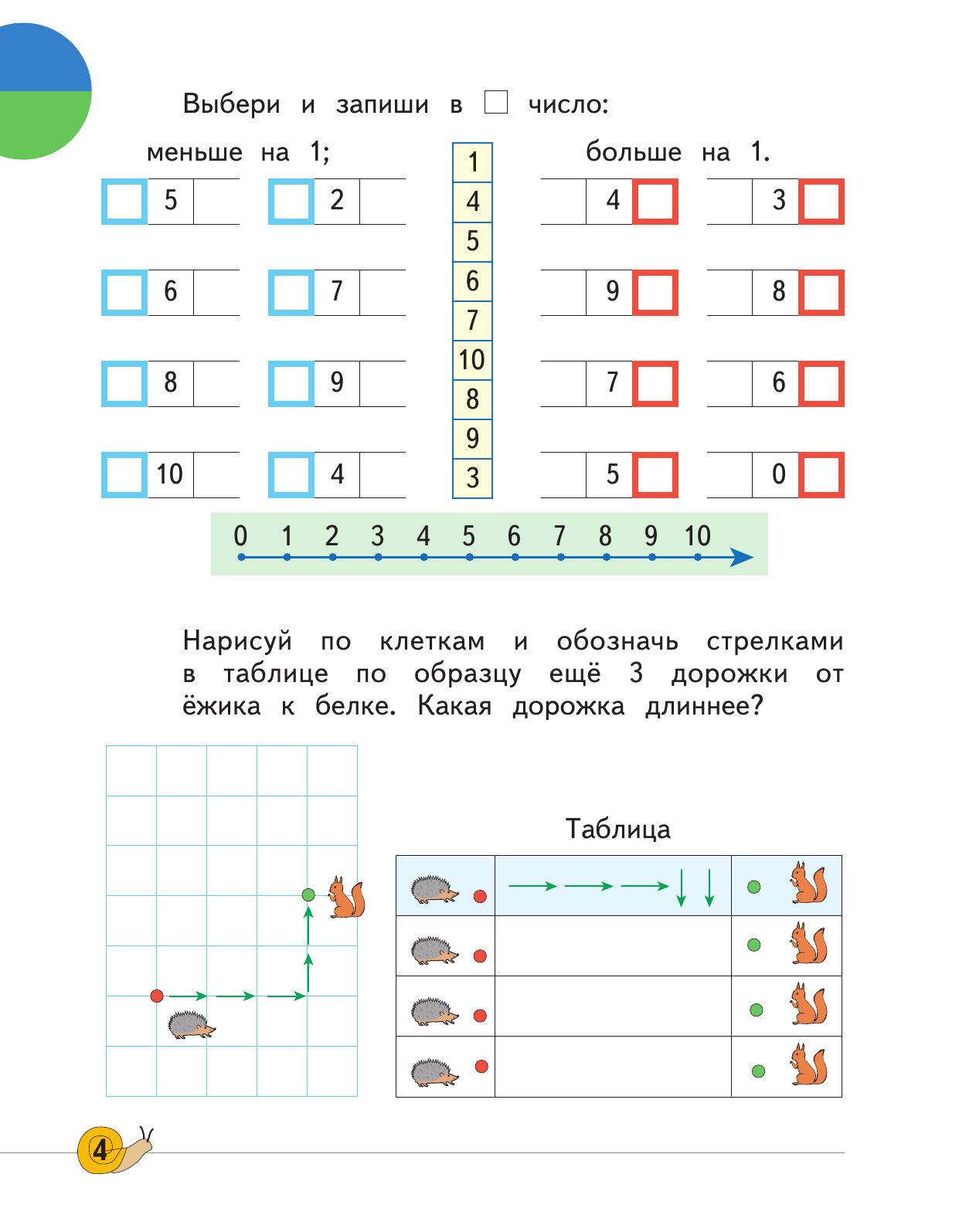 -  Нарисуй ещё 2 другие дороги стрелками на карте и запиши их в таблице по образцу.
«Числовые домики»
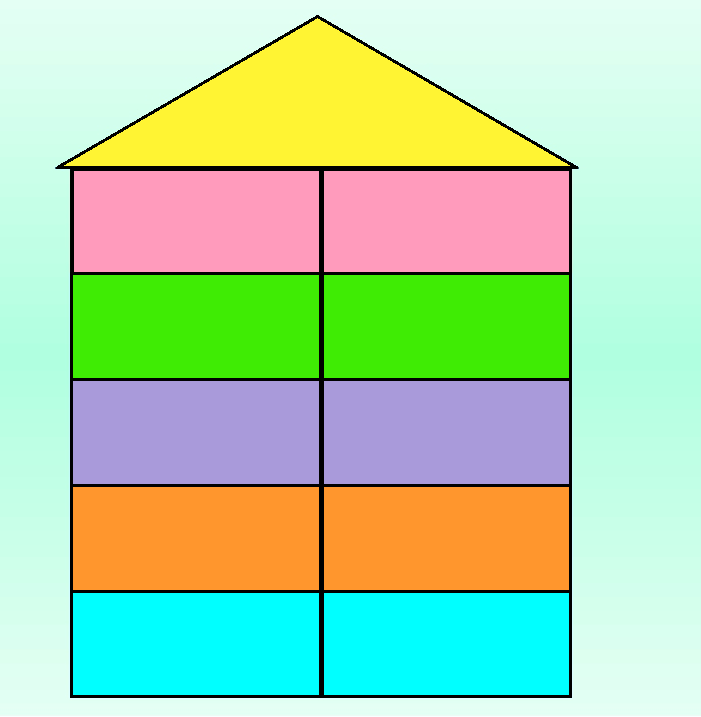 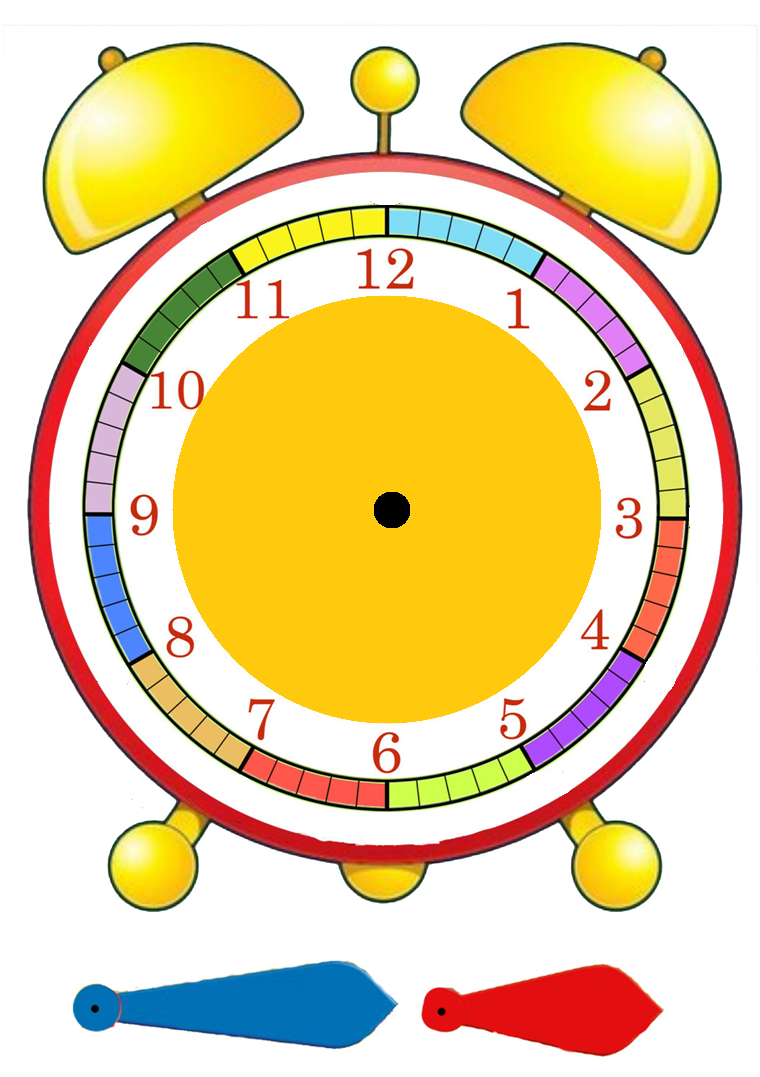 «Часы»
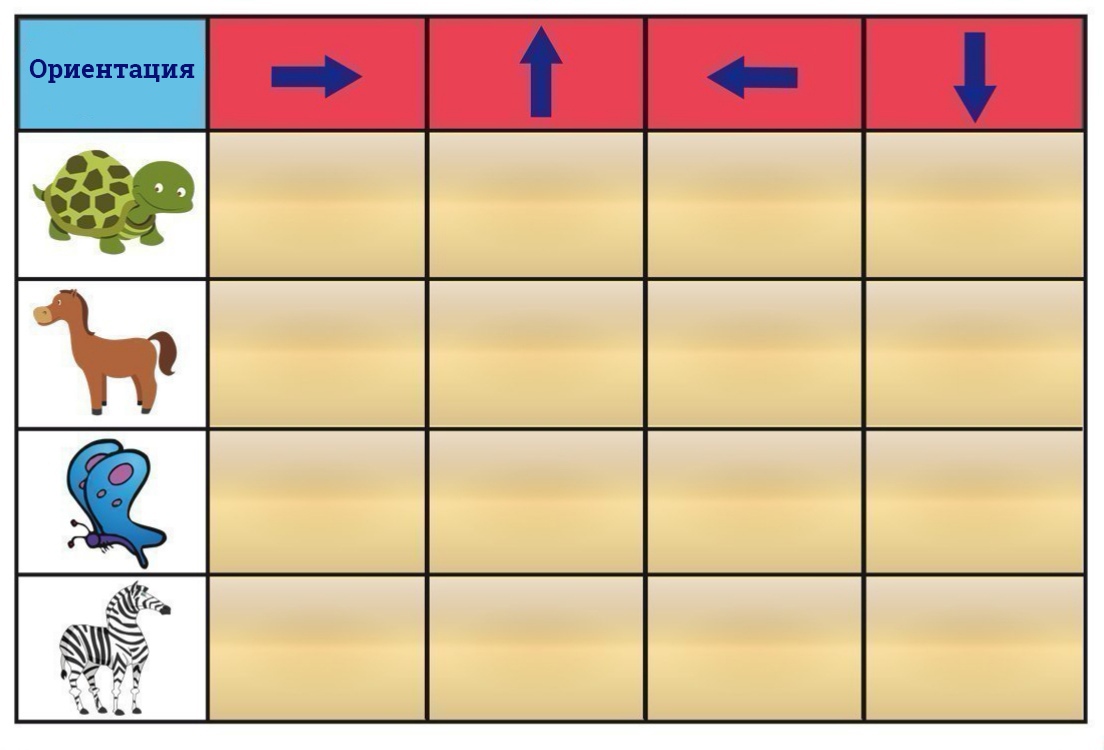 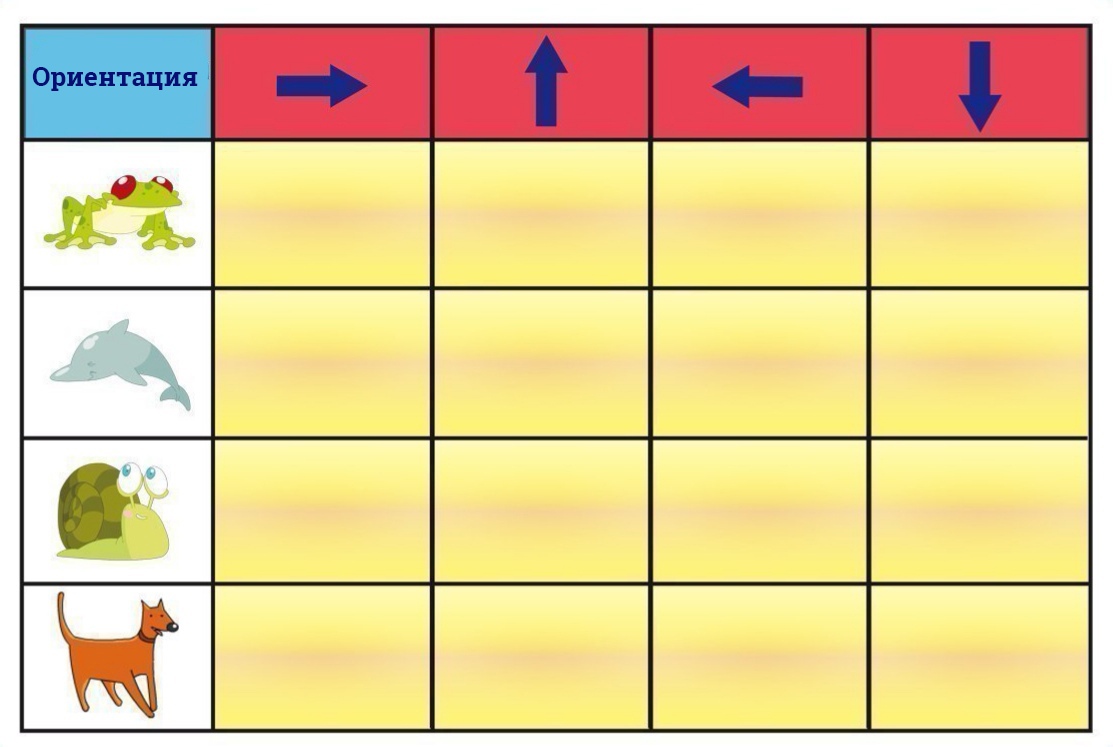 «Разложи правильно»
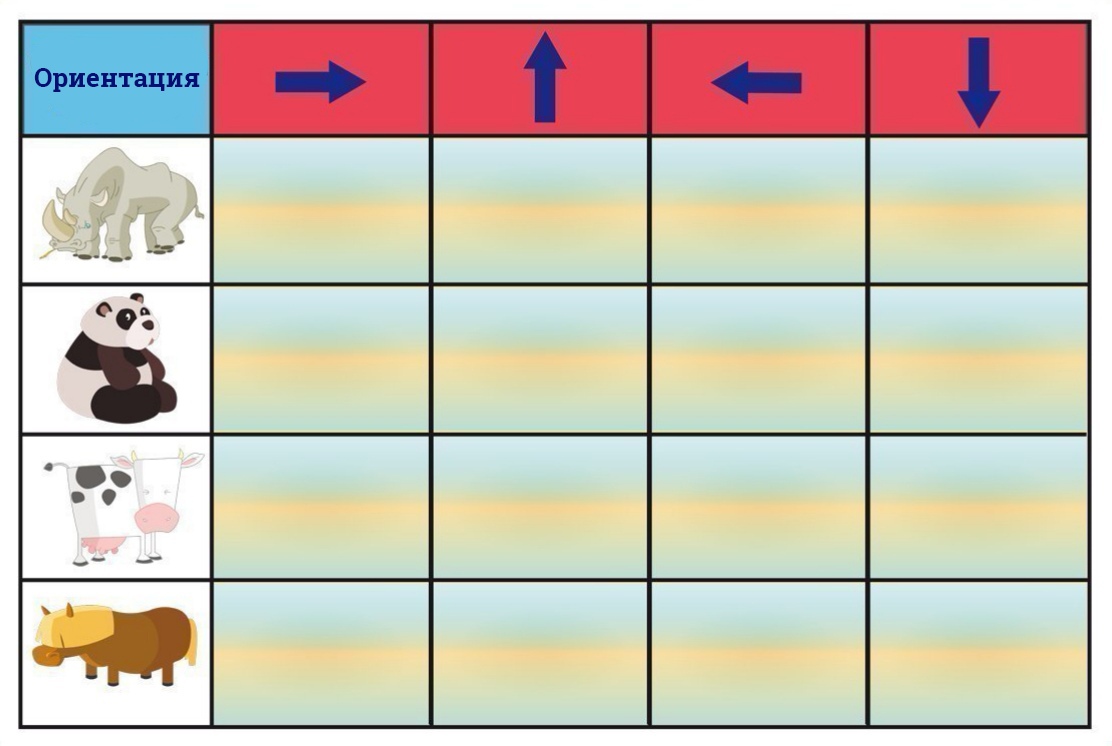 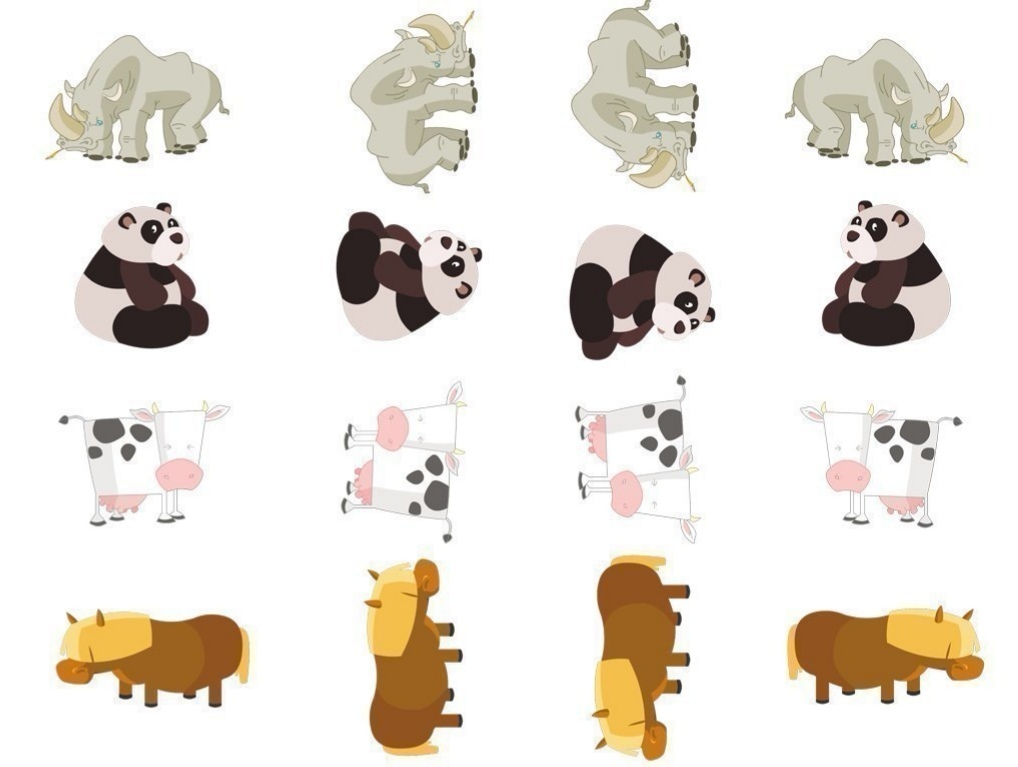 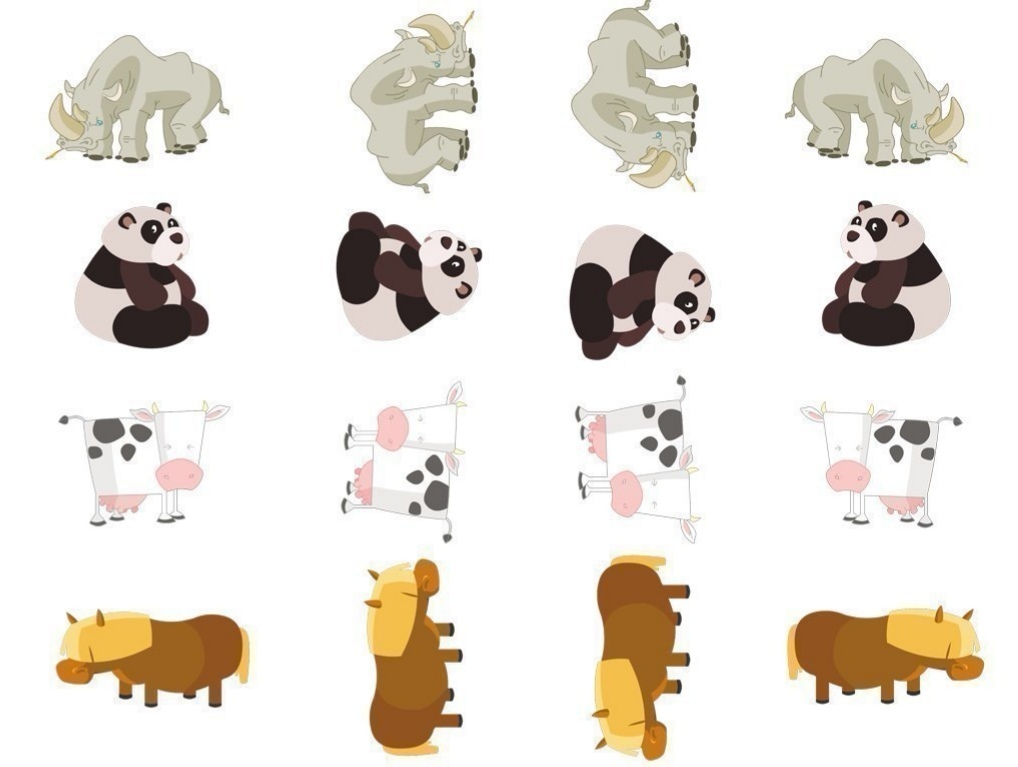 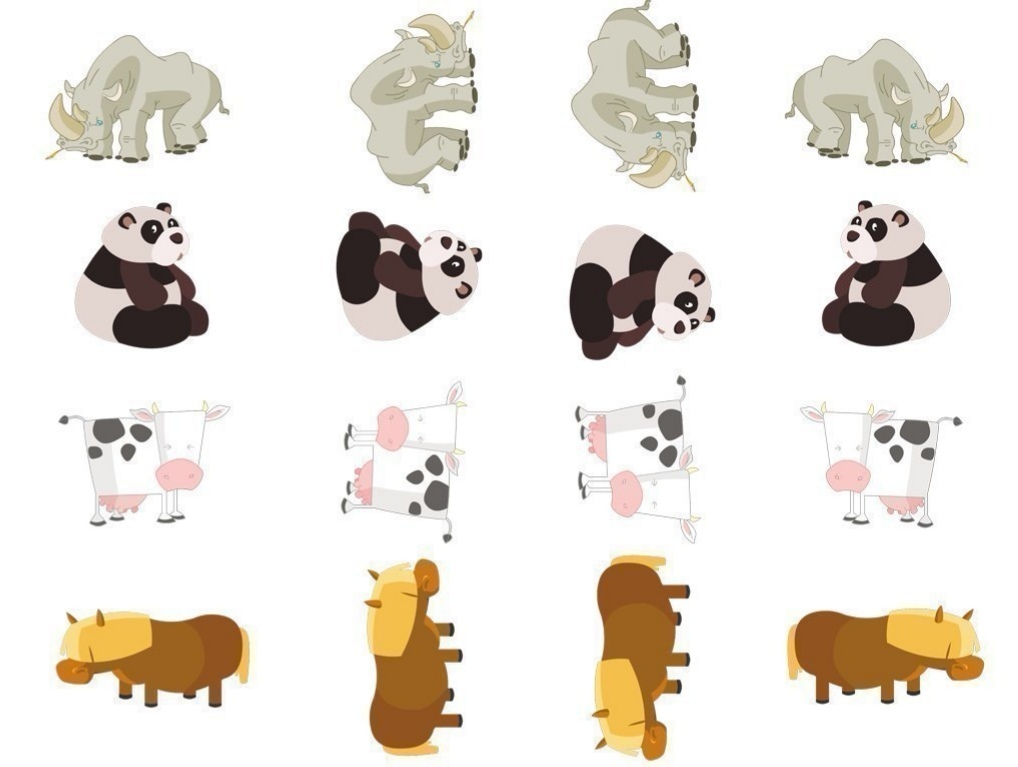 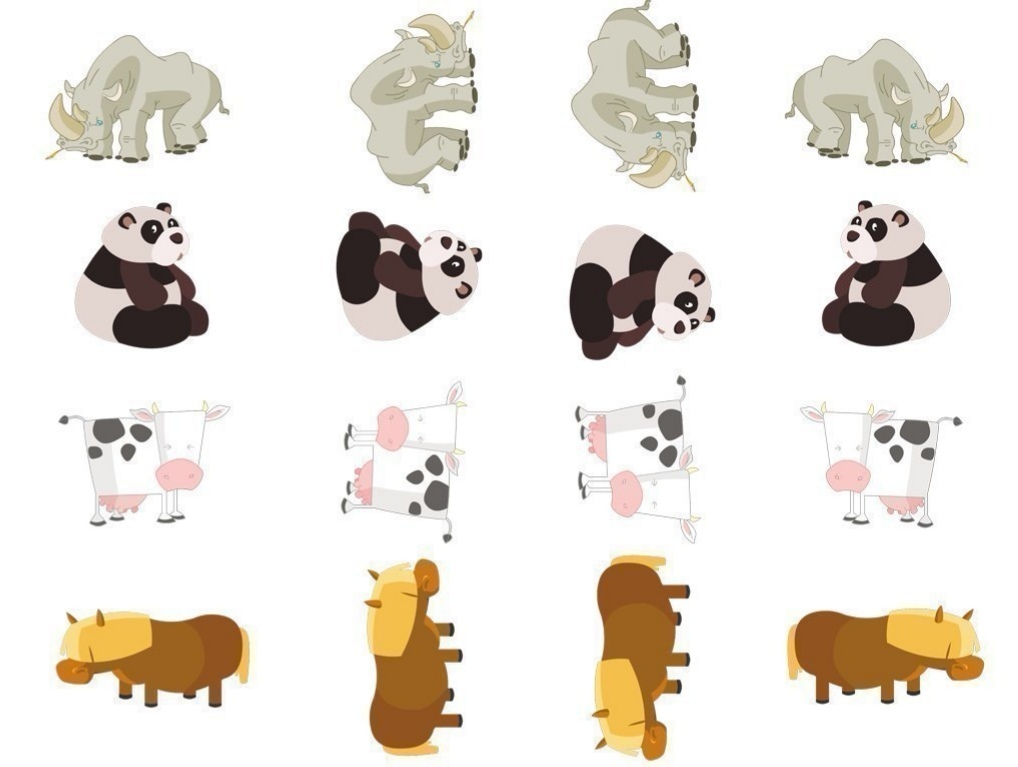 Спасибо за внимание!